Зима, снег , декабрь
Урок   письма 2 класс «Письмо слов с мягкими согласными на конце»
Учитель начальных классов 
МКОУ «Богородская школа №8»
Горева А.А.
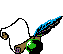 Дорогие ребята!
Волк похитил подарки!
На пути у волка встречаются задания. Помогите мне с ними справиться, чтобы вернуть подарки. 
Ваш Дедушка Мороз.
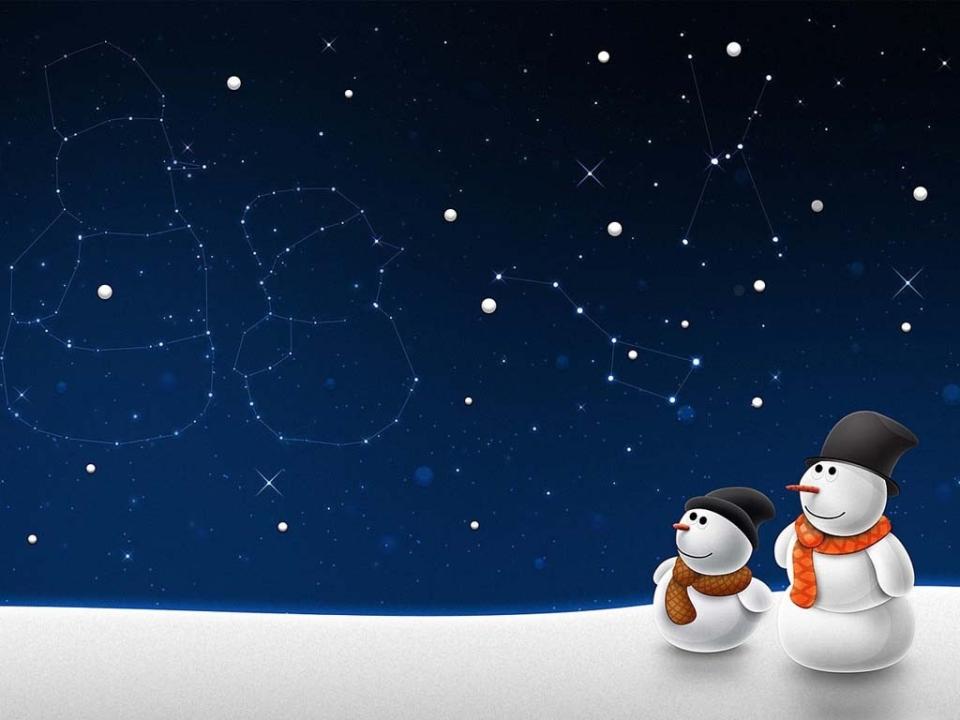 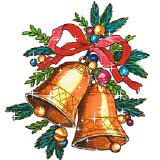 Задание первое.

Минутка чистописания.
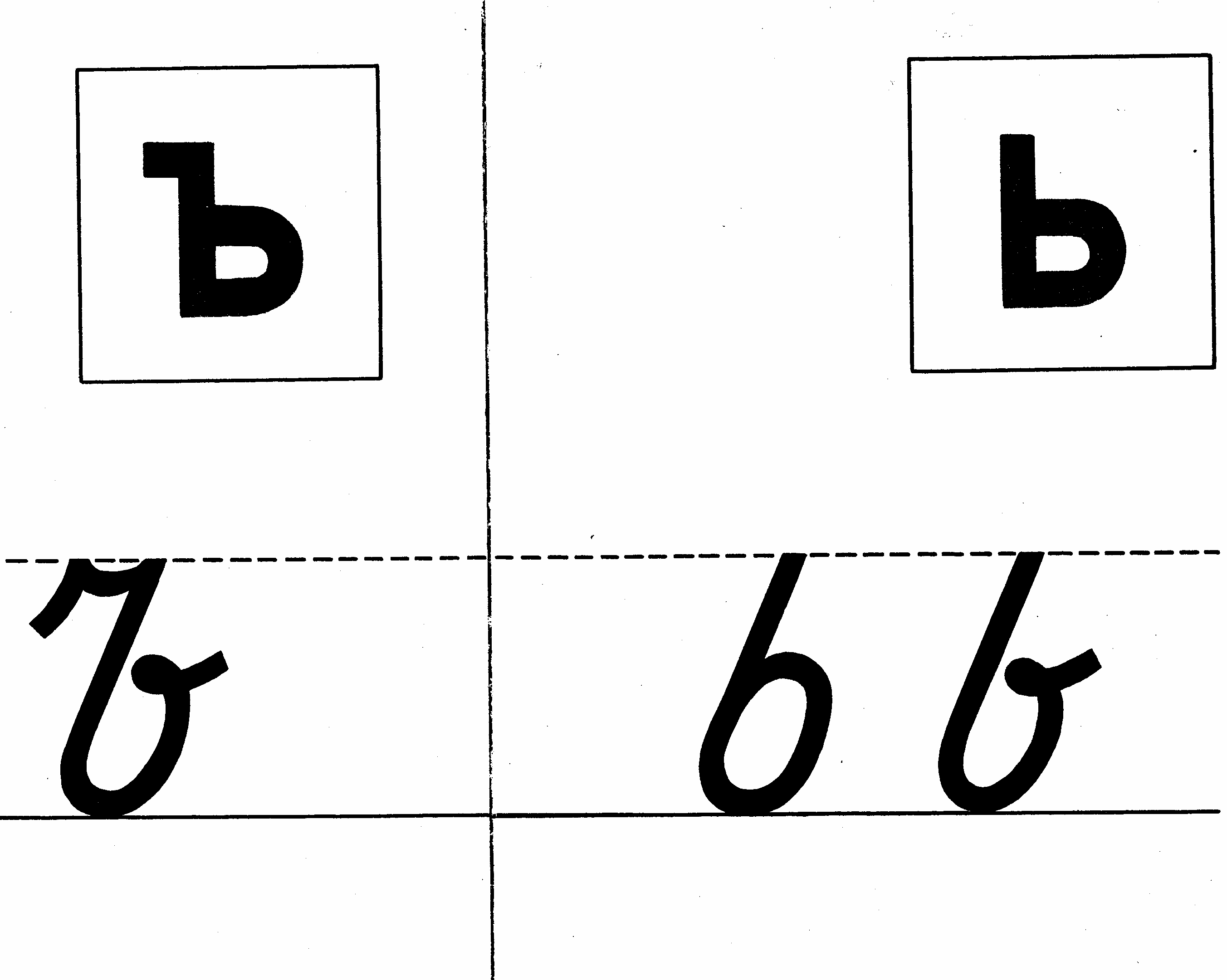 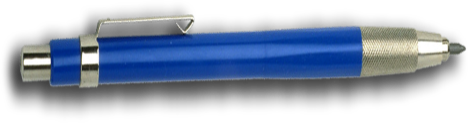 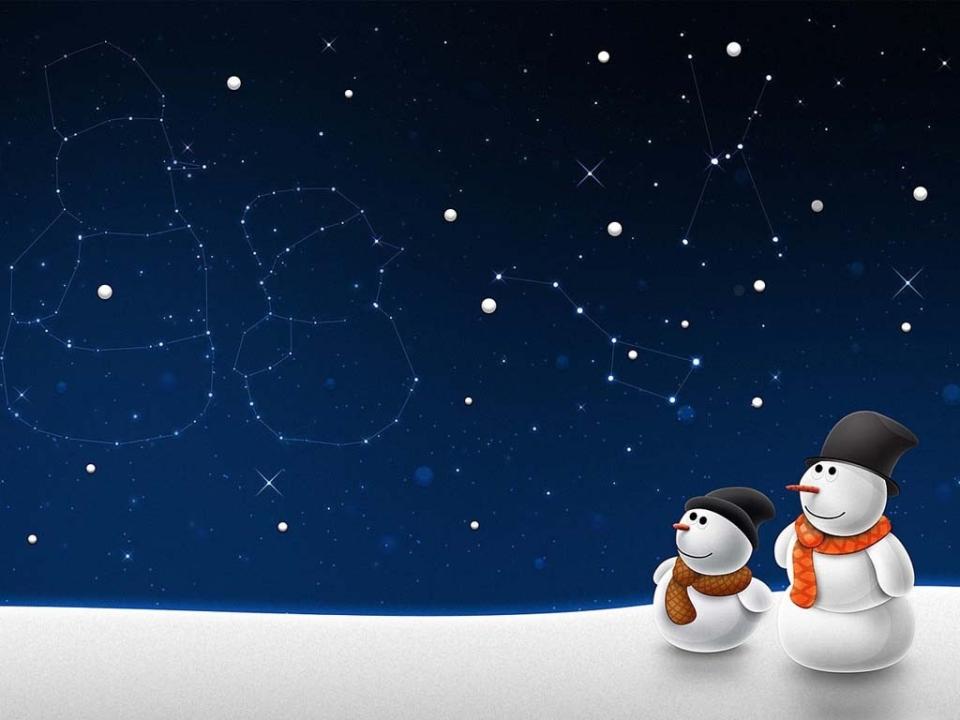 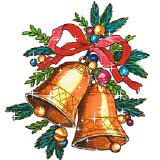 Молодцы!
Задание второе.
Отгадайте загадки, напишите отгадки.
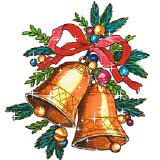 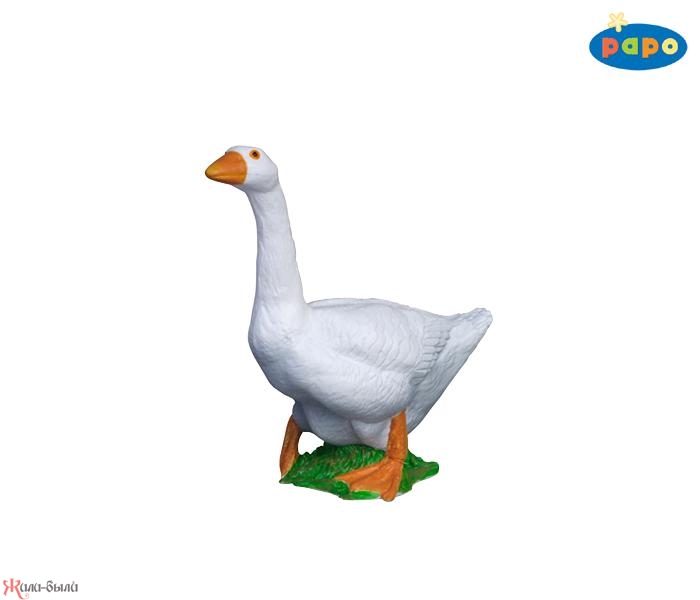 гусь
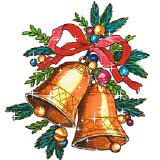 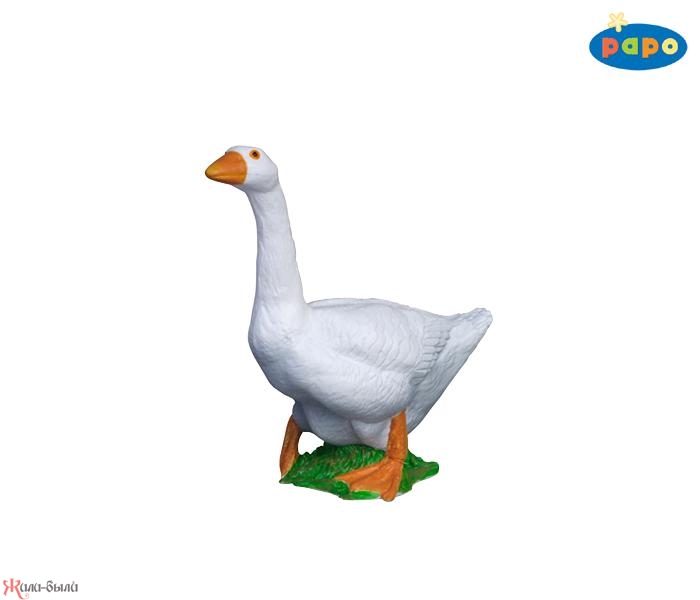 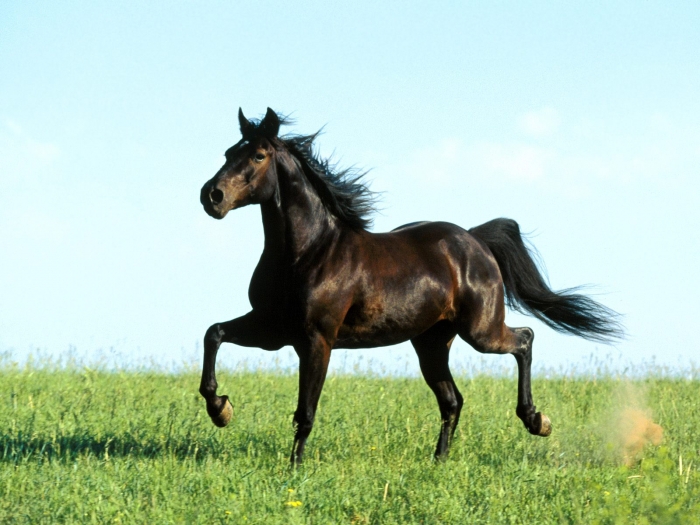 гусь                                конь
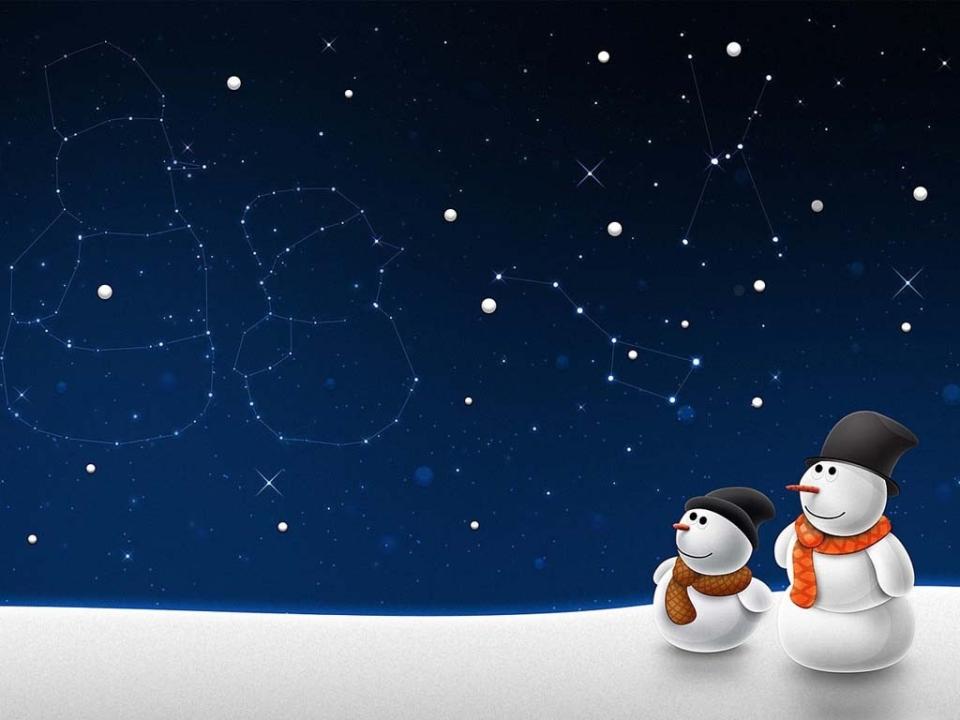 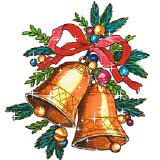 Молодцы!
Задание третье.
Прочитайте правило 
на стр.86 учебника
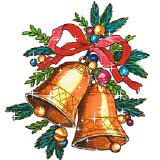 Если на конце слова 
согласный произношу мягко, то пишу   ь
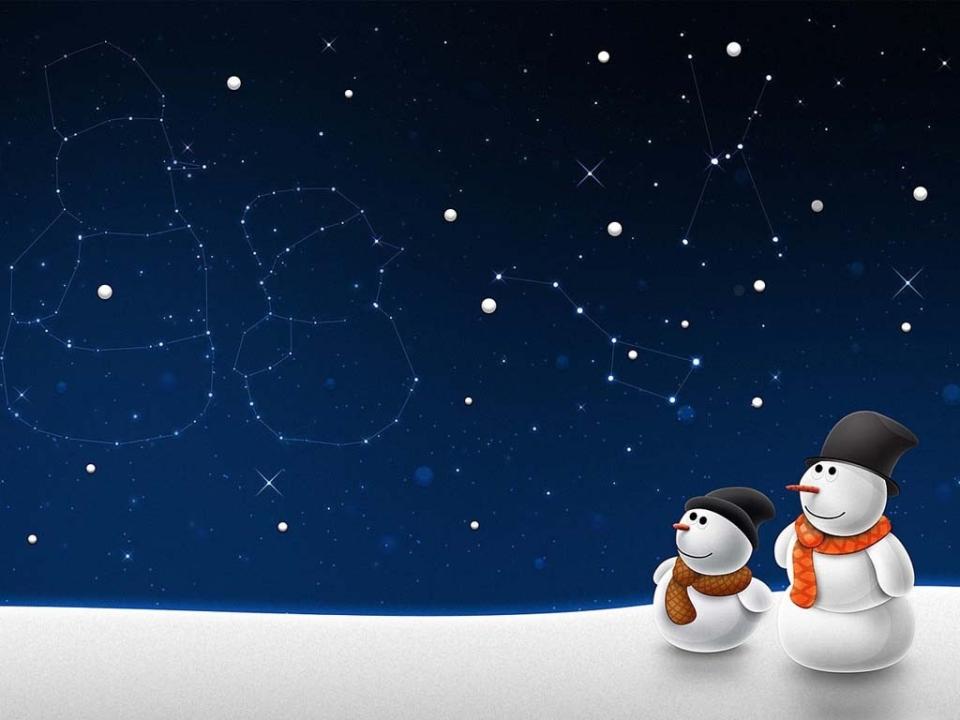 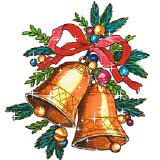 Молодцы!
Задание четвертое.
Выполните 
упражнение 2 
на стр.86
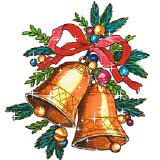 Если на конце слова 
согласный произношу мягко, то пишу   ь
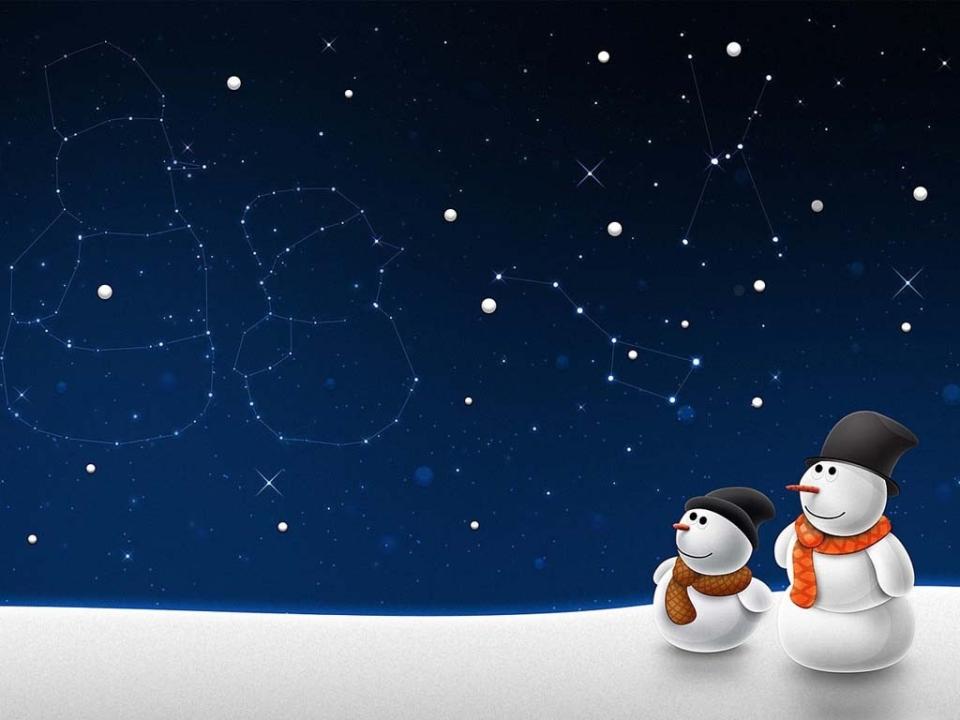 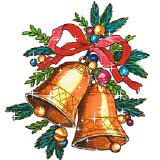 Молодцы!
Задание пятое.
Самостоятельная работа.
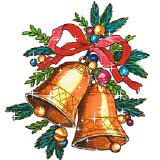 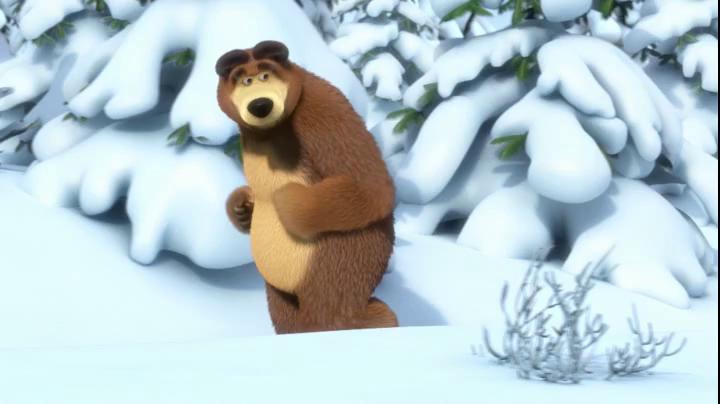 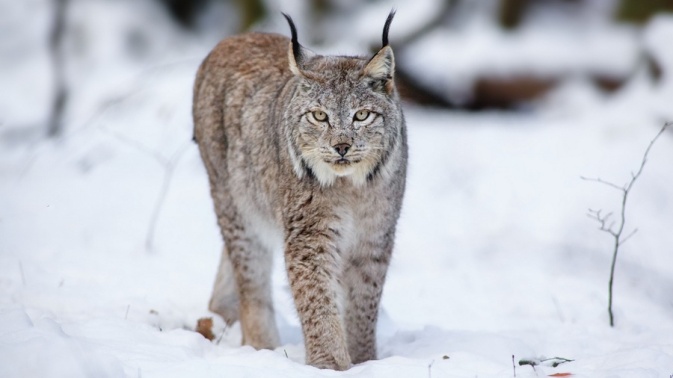 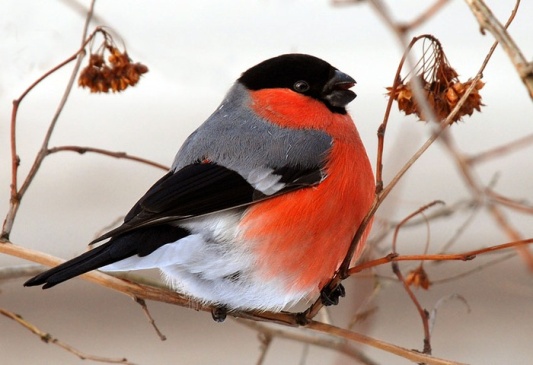 медве..                     ры..                        снеги..
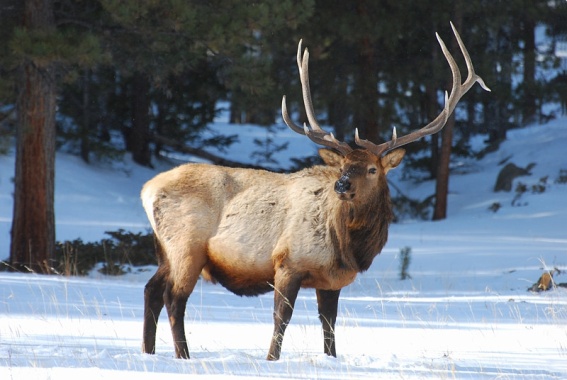 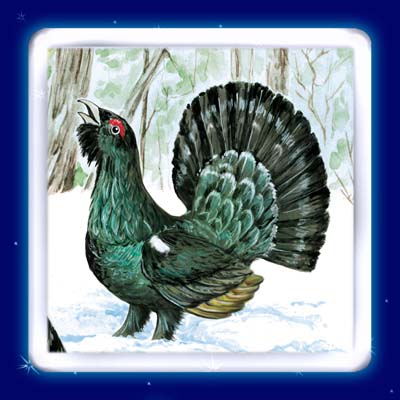 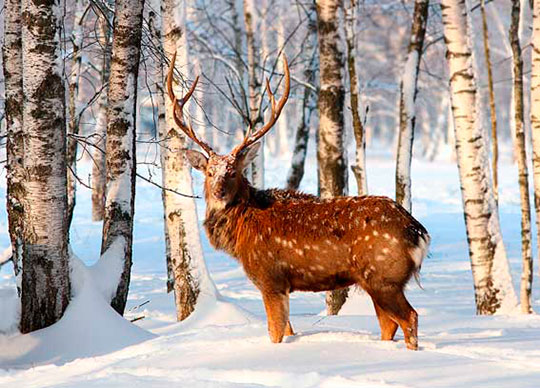 ло..                                                     оле..                               глуха..
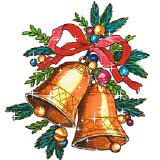 Животные           Птицы
медведь              снегирьрысь                    глухарьлосьолень
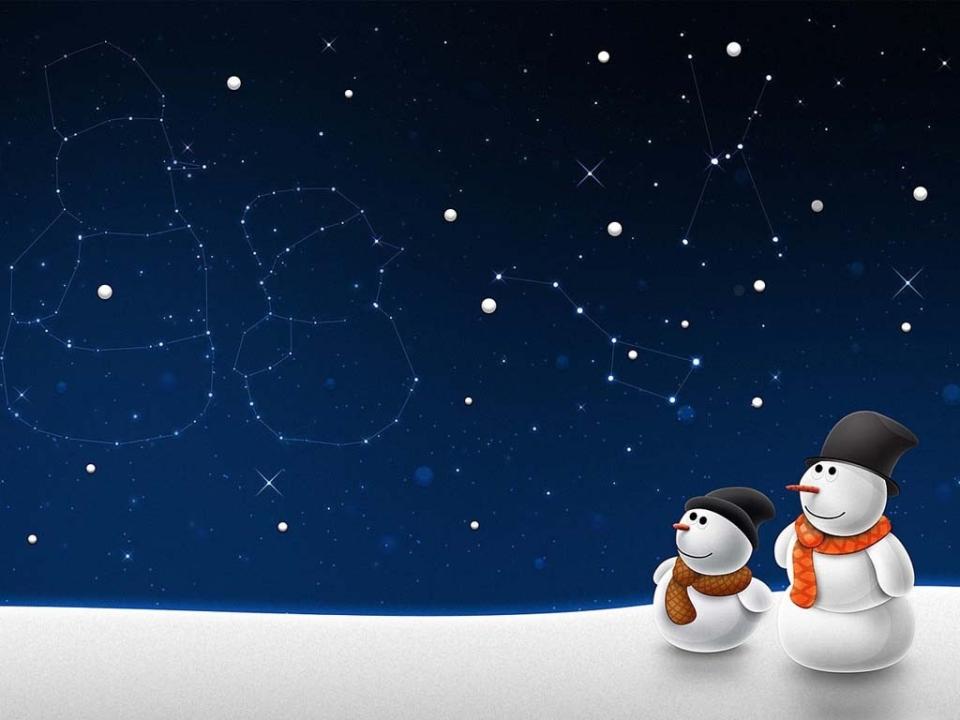 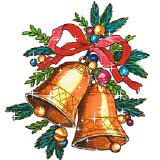 Молодцы!
Задание шестое.
Составьте рассказ.
Новый год стучится в             .  Нарядили   дети       .  Быстро сани           несет.  Подарки  Дед Мороз везет: яблоки, игрушки,             , хлопушки.
зверь, дверь, ель, лось, конь, 
конфеты, карамель
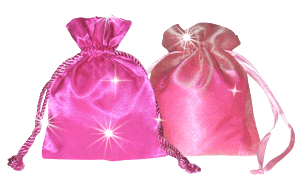 Новый год стучится в дверь.  Нарядили   дети ель.  Быстро сани конь несет.  Подарки  Дед Мороз везет: яблоки, игрушки, карамель, хлопушки.
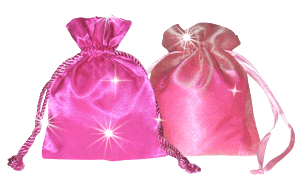 Домашнее заданиестр.86 упр.3, повторить правило
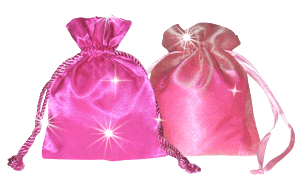